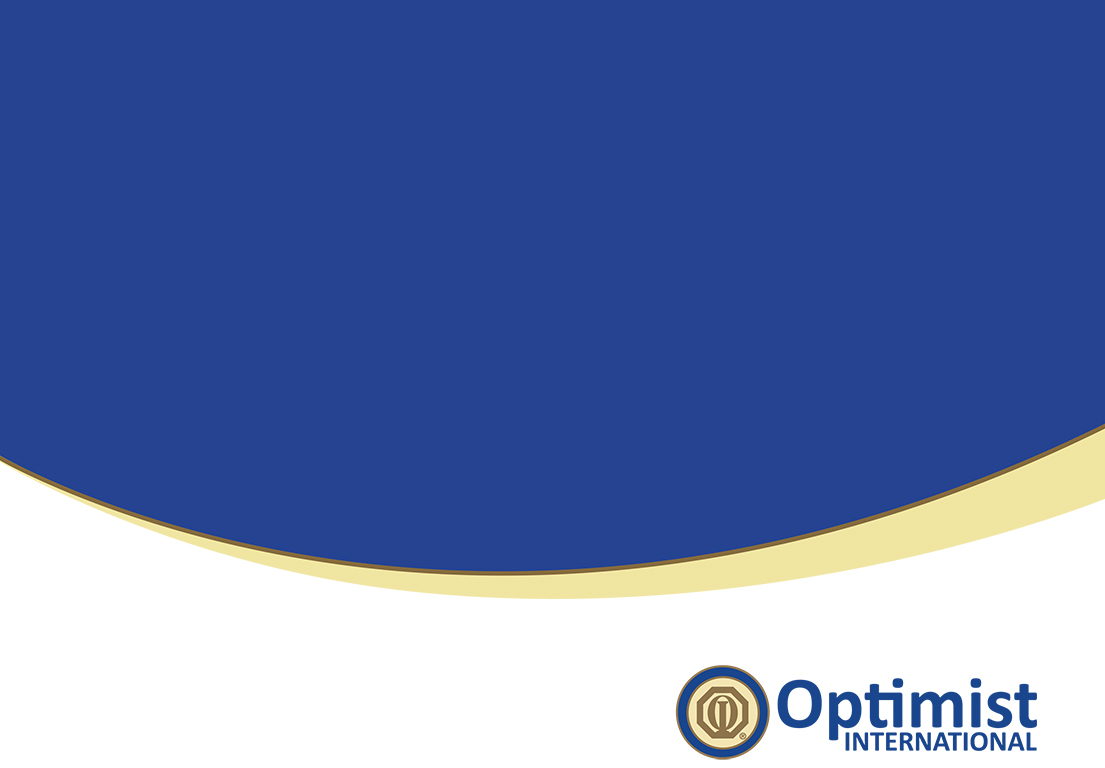 Club President-Elect
Goal Setting
WHAT IS A GOAL?
A  Road Map

 	A  Target to aim for

 	A  Measuring  Stick
Crucial Conversation
WHY DO WE NEED GOALS?
Goals are required so we know where we going 	 and when we have arrived
 Goals provide focus and direction
 Without goals we wander aimlessly and without 	  purpose
 Goals provide us with a measuring stick to let us 	  know how we are doing.
QUESTIONS YOU MUST ANSWER
Why do you want to achieve your goal?

Not just “I want”, but the reason behind your dreams.
 Realize why you want to reach your goal and you will most likely follow your plan to the end
 List your reasons, frame them and hang them on your wall.  Keeps you focused and motivated
S.M.A.R.T. GOALS
Specific – What, Why and How 
	Measurable – Measurable progress
	Achievable/Attainable – Stretch but within reach
	Relevant – is it worthwhile
	Time specific – Set a timeframe for the goal
SPECIFIC
Goals should be straight forward and emphasize what you want to happen. 

	A specific goal will usually answer the five ”W” questions: 
What: What do I want to accomplish
Why: Specific reason, purpose or benefits
Who: Who is involved
Where: Identify a location
Which: Identify requirements and constraints
MEASURABLE
If you can’t measure it, you can’t manage it.

Goals must have a measurable process.
Concrete criteria for measuring your progress.
Helps you stay on track and reach target dates.
Answers questions such as:
How much?
How many?
How will I know when it is accomplished?
ACHIEVABLE / ATTAINABLE
A goal needs to stretch you, but not be to far out of reach.
	 Stretch your team but not to the extreme. 
	 Goals are neither out of reach nor below 	 standard performance.

An attainable goal will usually answer the question:
 	How: How can the goal be accomplished?
RELEVANT
Choosing goals that matter
Goals must relevant to you.
Goals must be relevant to your team.
Goals must be relevant to your clubs
Relevant goals answer these questions:
Does this seem worthwhile?
Is it the right time?
Does this match your zone’s effort/needs?
TIME-BOUND
Goals must be grounded within a timeframe
 	A commitment to a deadline helps your team focus its efforts.
 	Establishes a sense of urgency
 	A time-bound goal will usually answer the questions:
When?
What can I do today?
What can I do 6 weeks from now?
What can I do 6 months from now?
END OF GAME GOALS
Setting or Clarifying Your Goals.

 	My Club is Number 1
 	Honor Club
 	Distinguished Club
 	Best year our club ever had
 	New record in the number of kids we serve
 New hands-on service project for our club
FIRST CLUB MEETING GOALS
Get your Club to buy into to achieving the 
Club, Zone and District goals, plus your 
personal goals 
 	Distinguished Club President
 	Meet Honor Club Criteria plus:
Net of 15 members or Charter a new Club
Develop a strategy to get Club members to
			buy into achieving Club, District and Zone 			goals, plus your personal goals
FIRST QUARTER GOALS
Start strong!
 	First step in achieving your End Game Goals
 	It primes the pump 
	Sets the pace for the rest of the year
 	Excellent time to bring in a new club
 	When will you build your new club?
			First Quarter_____ Second Quarter______
			Third Quarter_____ Fourth Quarter –––––– 
 	Net Gain in membership 
 	How many members will you Net Gain?
			First Quarter_____ Year________
MAKING IT HAPPEN
ACHIEVING YOUR GOALS
“If you go to work on your goals, your goals will go to work on you.” If you go to work on your plan, your plan will go to work on you. Whatever good things we build ends up building us.”

Jim Rohn
ACHIEVING YOUR GOALS
“The greatest discovery of my generation is that a human being can alter his life by altering his attitudes.”

William James
ACHIEVING YOUR GOALS
Six steps to accomplishing your goal

 You need to deeply desire the goal
 Visualize yourself achieving the goal
 Make a plan for the path you need to follow to 	accomplish the goal
 Commit to achieving by writing down the goal
 Establish times for checking your progress
 Review overall progress regularly
A GOAL BUDDY
An excellent way to keep you motivated and on target to achieving your goals.

 A goal buddy provides motivation 

 Provides accountability

 Increases determination
A GOAL BUDDY
Finding a Goal Buddy.

 Your social circle
 A person with similar goals and interests
 A mentor
 An Optimist International leader
A GOAL BUDDY
Tips for successful Goal Buddy relationship.

Pick the right person
 Give and take relationship
 Similar goals and interests
 Support each other

Structure your communication
 Regular communication
 Appointments to communicate
 Forces you to work toward goals

Set specific goals and share them
A SUCCESS JOURNAL
A simple, powerful technique that drives you into action every day and helps overcome procrastination. Takes 10 – 15 minutes a day. You write down your achievements and tasks you accomplished. 

 Motivates
 Eliminates temptation
 Simplifies
A SUCCESS JOURNAL
3 rules of keeping a success journal:

1-	Write down only what you’ve done. List 				only accomplishments.

2-	List even the small things. Everything counts

3-	Make it a daily habit.
Setting goals that are SMART (Specific, Measureable, Attainable, Realistic, and Timely) makes it more likely that you’ll reach them.  Defining what you want, being realistic about what you can accomplish – and taking it one goal at a time- are keys to success!
ACHIEVING YOUR GOALS
The secret formula that helps define the perfect moment for working on your goals. 

The Perfect Moment  = NOW!


No! It’s not tomorrow or after the convention or 
October 1st the beginning of the new Optimist Year. It’s right NOW right here in this room.
QUESTIONS
 & 
ANSWERS